DEPARTAMENTO DE CIENCIAS ECONÓMICAS, ADMINISTRATIVAS Y DE COMERCIO
CARRERA DE INGENIERÍA EN FINANZAS Y AUDITORIA
Estrategias competitivas para incrementar la rentabilidad, y la participación del mercado de las empresas farmacéuticas nacionales en la provincia de pichincha.
AUTORES:
Andres Miranda
Nick Salazar
DIRECTOR: Ing. José Morales.
INTRODUCCIÓN
El presente proyecto esta enfocado en brindar estrategias competitivas para incrementar la rentabilidad y participación de mercado de las empresas farmacéuticas nacionales en la provincia de pichincha. El mercado de los fármacos es unos de las mas grandes e importantes a nivel mundial y en nuestro país se ve afectado por la falta de inversión, innovación y políticas gubernamentales que impactan directamente al crecimiento de las mismas y ayudan al potenciamiento de las industrias multinacionales. 
En Ecuador las industrias multinacionales nominan el mercado.
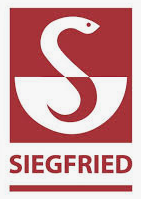 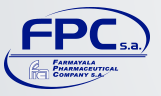 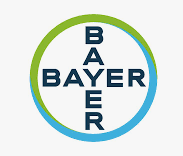 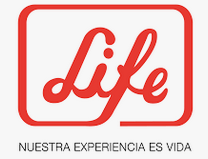 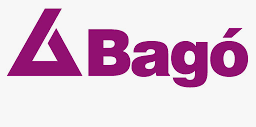 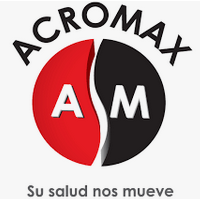 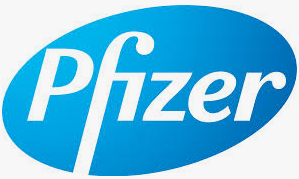 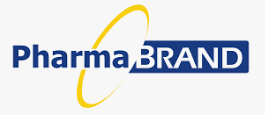 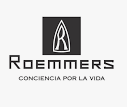 PLANTEAMIENTO DEL PROBLEMA
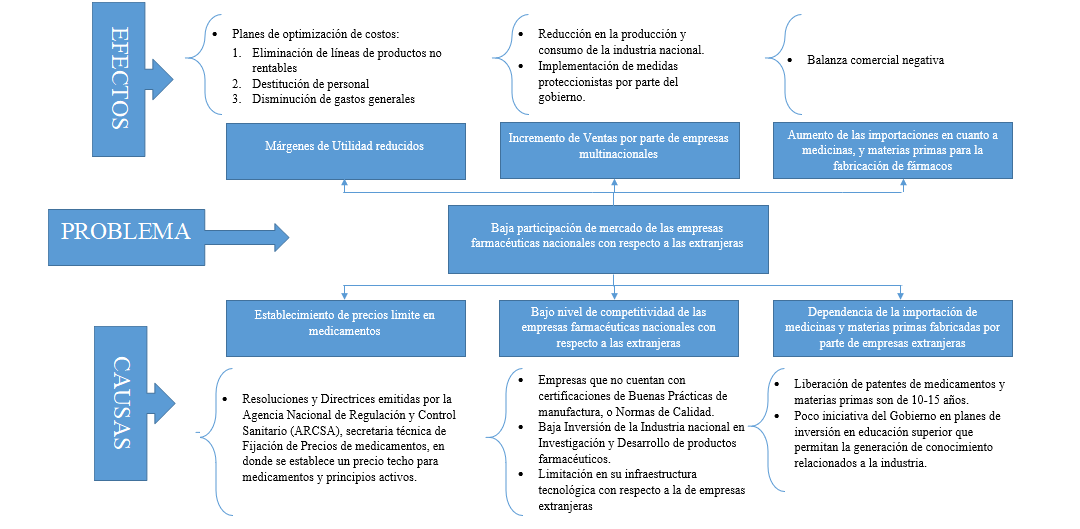 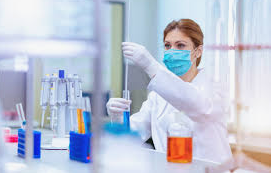 Objetivo general
OBJETIVOS ESPECÌFICOS
Diseñar estrategias competitivas que permitan incrementar la rentabilidad y la participación de mercado de las empresas farmacéuticas nacionales
Definir un marco metodológico que permita obtener un análisis y conclusiones de la problemática planteada.
Realizar una caracterización de la industria farmacéutica a nivel nacional e internacional.
Realizar un análisis financiero y de competitividad de las empresas farmacéuticas nacionales
Proponer alternativas basadas en los estudios realizados.
Obtener conclusiones y recomendaciones
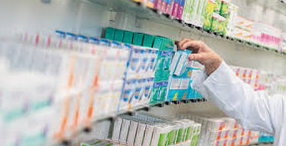 CAPÍTULO
1
MARCO TEORICO
Teoría de las 5 Fuerzas de Michael Porter
Teoría Estrategias competitivas de Michael Porter
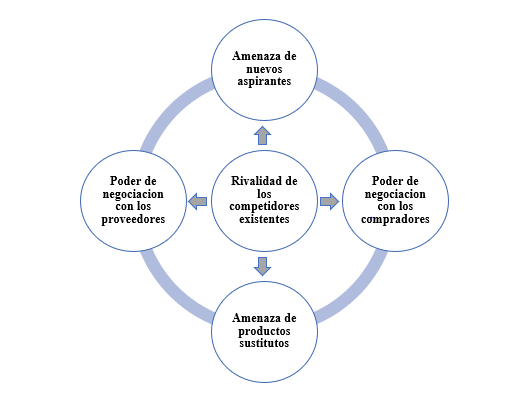 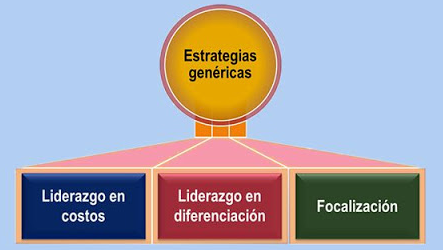 Liderazgo en Costos: Costo mas bajo entre competidores.
Diferenciación: Única en el sector, exclusividad a los consumidores.
Enfoque: Focalizada a un segmento especifico.
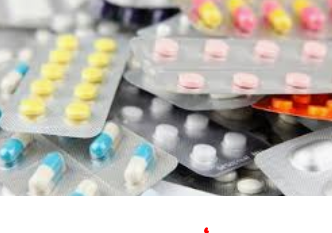 CAPÍTULO
MARCO TEORICO
1
Demanda
Oferta
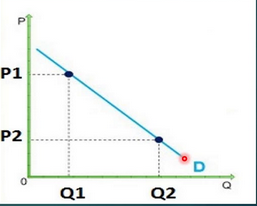 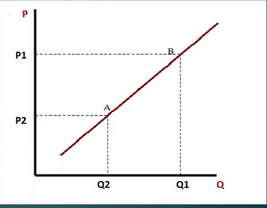 A mayor Precio menor Cantidad Demanda
A mayor Precio mayor Cantidad Ofertada
Punto de Equilibrio de mercado
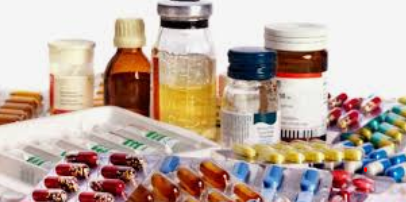 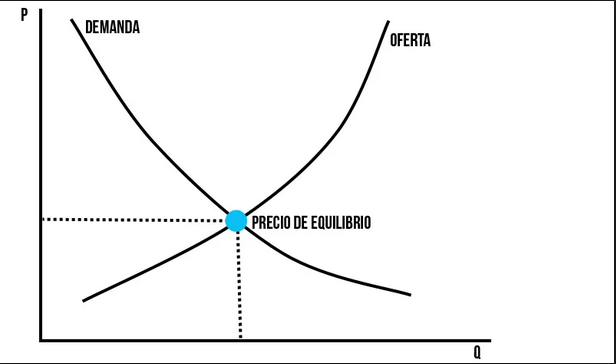 Toda la cantidad ofertada es igual a la cantidad demandada.
CAPÍTULO
MARCO TEORICO
1
Teoría de la competitividad sistémica:
La empresas no pueden ser competitivas por si mismas, necesita otros factores.
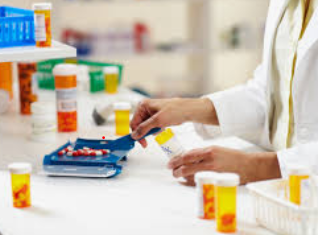 CAPÍTULO
MARCO TEORICO
1
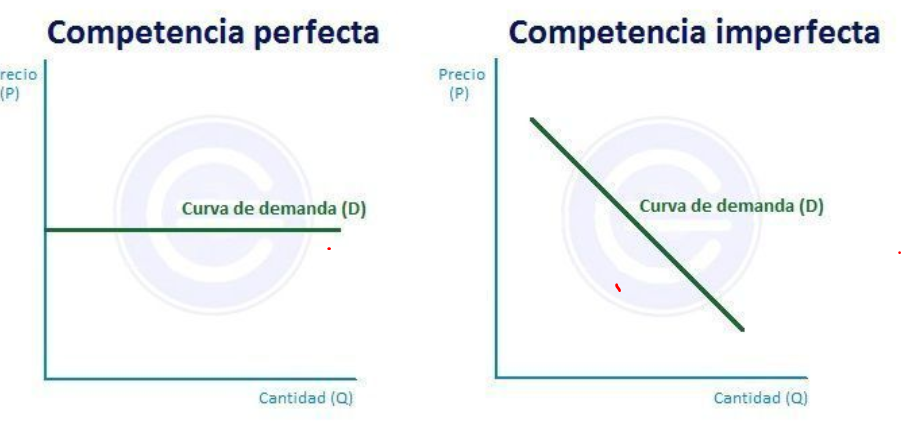 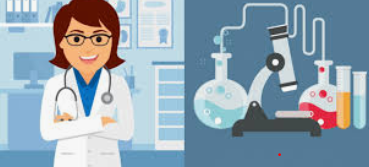 Teoría Económica
Competencia Perfecta
Competencia Imperfecta
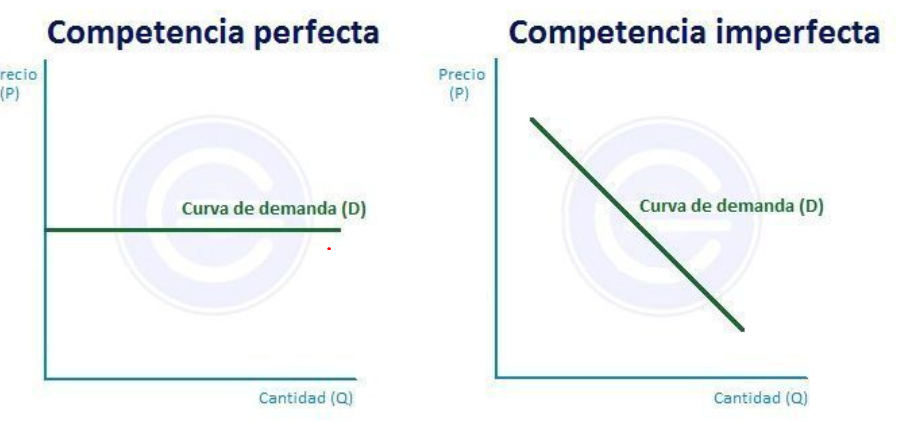 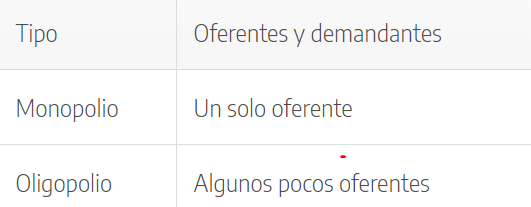 CAPÍTULO
2
METODOLOGÌA
2
Cuantitativo: Análisis de datos
Cualitativos: Entrevistas a expertos
FODA
Presunción N°1: Las políticas públicas de regulación y control inciden en el nivel de ventas de empresas productoras de fármacos de origen nacional en la industria ecuatoriana.
Presunción N°2: Las políticas públicas de regulación y control inciden en la rentabilidad de las empresas productoras de fármacos de origen nacional en la industria ecuatoriana
Instituto Nacional de Estadísticas y Censos
Banco Central del Ecuador 
Banco Mundial
IMS
CAPÍTULO
3
ANALISIS SITUACIONAL
Ambiente Externo
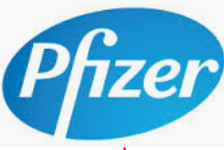 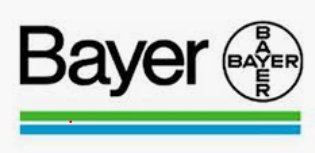 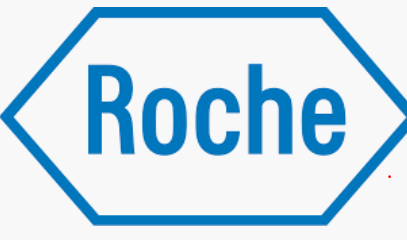 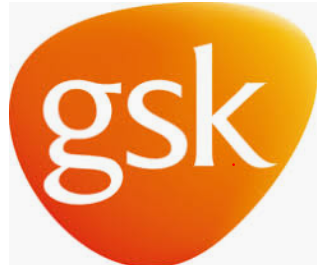 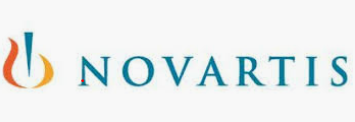 Principales Países Exportadores de Productos Farmacéuticos a nivel mundial
CAPÍTULO
3
ANALISIS SITUACIONAL
Ranking compañías farmacéuticas 2017 a nivel mundial
Fuente: (Agrupación de investigación y marketing farmacéutico, 2018)
CAPÍTULO
3
ANALISIS SITUACIONAL
AMBIENTE INTERNO
Actualmente en Ecuador tenemos una balanza comercial negativa en el sector farmacéutico.
Fuente: (BCE, 2018)
De igual forma el país no cuenta con instalaciones adecuadas, ni personal capacitado para este ámbito.
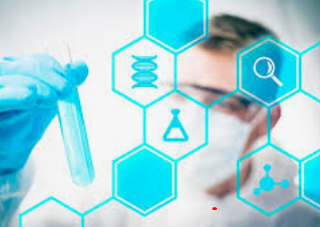 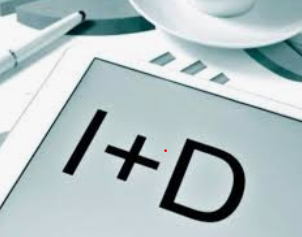 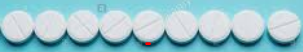 CAPÍTULO
3
ANALISIS SITUACIONAL
Régimen Regulado de Fijación de Precios para medicamentos Nuevos
Régimen de Fijación Directa
Marco Regulatorio de la Industria Farmacéutica del Ecuador
El Gobierno estableció el precio techo (Listado A), en donde determina todos lo principios activos que estaban en el mercado.
- Una vez establecido el precio techo, ningún medicamento podrá ser comercializado a un precio de venta al público superior al ya establecido.
- Sí un medicamento tiene un precio de venta al público inferior al establecido por el consejo, no podrá incrementar su precio.
Si es que el medicamento no presenta una ventaja terapéutica se regirá al régimen de fijación de precios de medicamentos registrados vigente.
Si es que el medicamento presenta una ventaja terapéutica, se utilizara el precio promedio mas bajo de 3 países miembros. (UNASUR, UE, MERCOSUR)
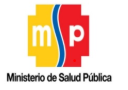 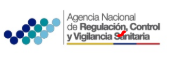 Cuando los laboratorios incumplen el régimen de fijación de precios, el estado de manera unilateral fija un nuevo precio a estos medicamentos, y a su vez los nuevos precios incluirán un castigo.
MEDICAMENTOS ESTRATEGICOS: Se encuentran en el cuadro nacional de medicamentos básicos.
CAPÍTULO
3
ANALISIS SITUACIONAL
Régimen Liberado de Precios
Notificar al Consejo de forma semestral el registro del precio del respectivo medicamento y adjuntará el detalle de todos los medicamentos a comercializar.

Indicar para cada medicamento:

- Nombre o razón social del solicitante
- Número del Registro Sanitario
- Precio de venta al público
- Ventas mensuales en unidades y en valores del semestre inmediatamente anterior.
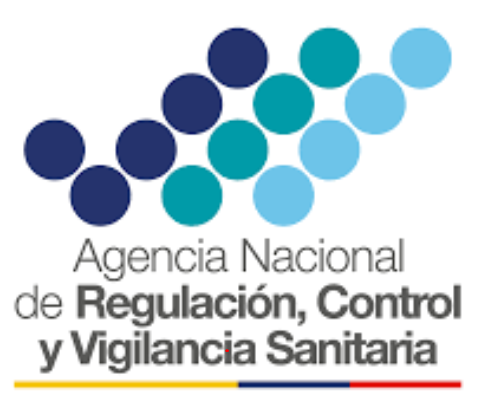 MEDICAMENTOS NO ESTRATEGICOS: No se encuentran en el cuadro nacional de medicamentos básicos, no son considerados indispensable.
CAPÍTULO
3
ANALISIS SITUACIONAL
Tasa de morbilidad en Ecuador
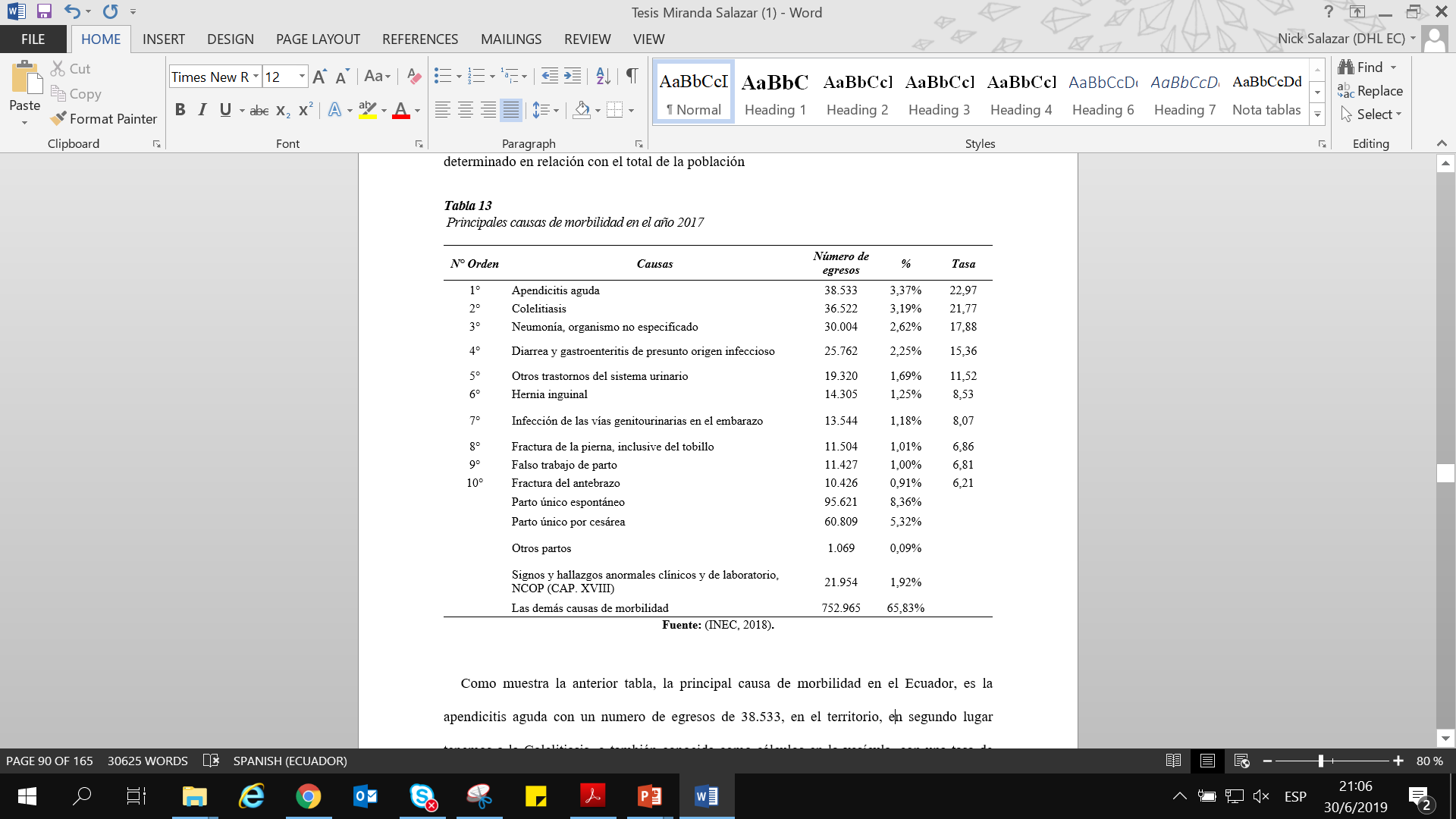 CAPÍTULO
3
ANALISIS SITUACIONAL
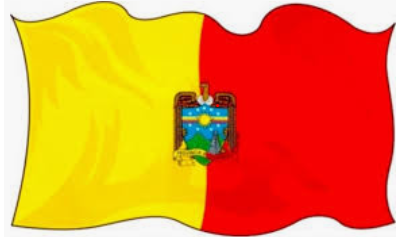 Empresas Productoras de Fármacos del Ecuador
Fuente: (Ortiz & Prado, 2018)
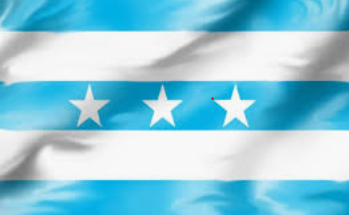 CAPÍTULO
3
ANALISIS SITUACIONAL
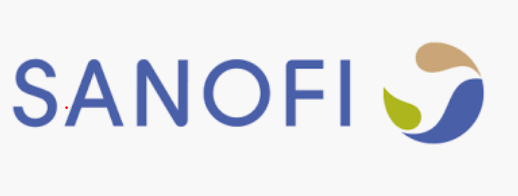 Participación de mercado de empresas nacionales y extranjeras en el Ecuador.
Fuente: (IMS, 2018)
Medicamentos comercializados en el país.
Fuente: (Ortiz & Prado, 2018)
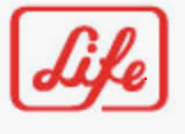 CAPÍTULO
3
ANALISIS SITUACIONAL
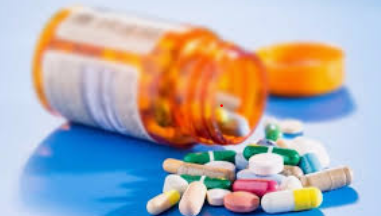 Lista de medicamentos registrados en el Ecuador
Fuente: (Ayala, 2014)
Ventas de Empresas Nacionales en el año 2017
Fuente: (IMS, 2018)
CAPÍTULO
3
ANALISIS SITUACIONAL
Resumen Activos, Pasivos y Patrimonio empresas farmacéuticas nacionales
Fuente: (Superintendencia de Compañías, 2018)
CAPÍTULO
3
ANALISIS SITUACIONAL
Resumen Ingresos- Costos empresas farmacéuticas nacionales
Fuente: (Superintendencia de Compañías, 2018)
CAPÍTULO
3
ANALISIS SITUACIONAL
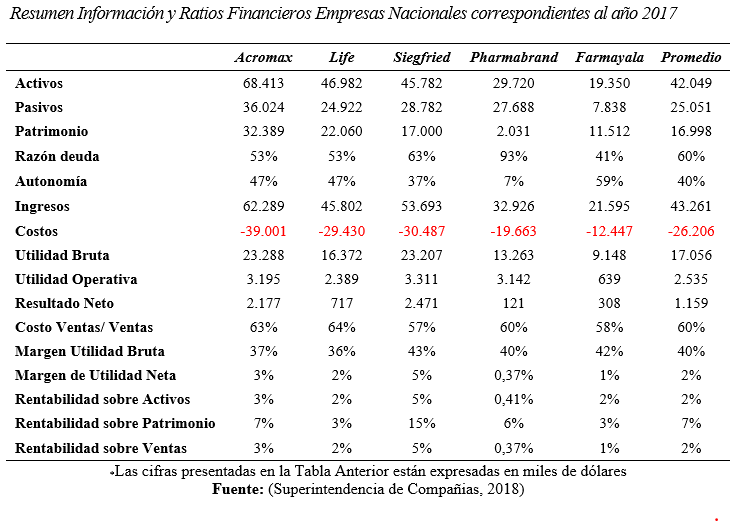 CAPÍTULO
3
ANALISIS SITUACIONAL
CAPÍTULO
4
RESULTADOS
ANALISIS DE INFLUENCIA DECRETO 400
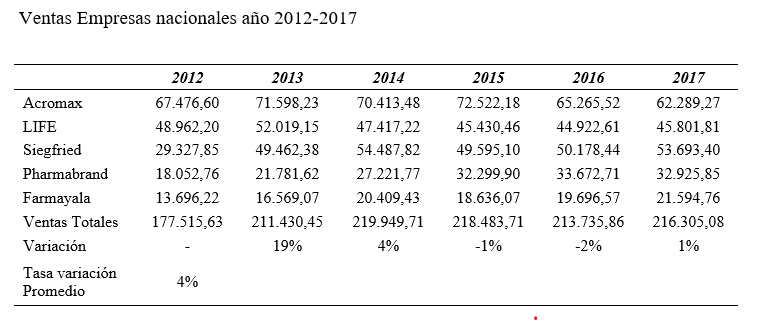 Fuente: (Superintendencia de Compañías, 2018).
Inicialmente se tiene un crecimiento comparando el año 2012 con el año 2013, sin embargo, en el año de aplicación del decreto ejecutivo 400 en el año 2014, y ya con vigencia en el año 2015, se puede evidenciar un decremento en las ventas de las empresas farmacéuticas nacionales en un 2%, por lo que se concluye que si hubo incidencia en los ingresos de las empresas. Pero hay que destacar que la IF nacional tiende a un crecimiento del 4% en relación con las ventas.
CAPÍTULO
4
RESULTADOS
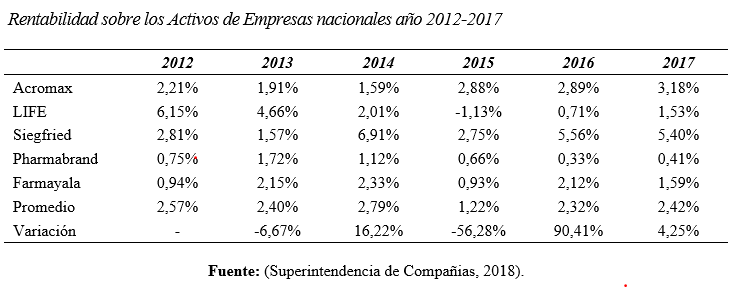 En cuanto al Indicador Rentabilidad sobre Activos promedio de la industria nacional, se evidencia un decremento en el año 2014 al 2015 de 56,28% lo que corresponde a que la fecha en que entró en vigor el decreto 400 afecto la rentabilidad de las principales empresas farmacéuticas nacionales.
CAPÍTULO
4
RESULTADOS
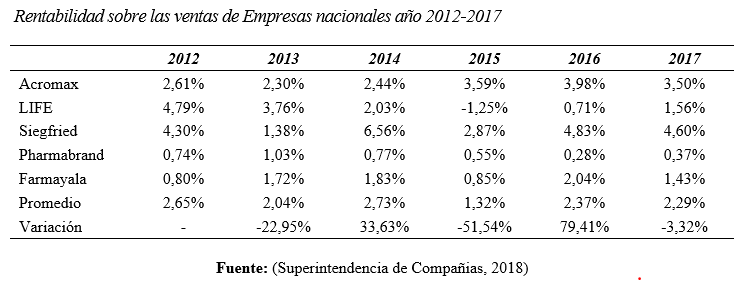 Aquí la influencia del Decreto 400, fue de menor valor en este indicador, teniendo un decremento del 51,54%% en el Rendimiento sobre las ventas de las empresas farmacéuticas nacionales.
CAPÍTULO
4
RESULTADOS
Análisis de competitividad
Competidores
Ordinarios
La adquisición de una infraestructura apropiada para la creación de una planta de producción de calidad, situación que también es un problema al momento de obtención de permisos, patentes, licencias e incluso certificaciones; necesarias para el funcionamiento e ingreso al mercado ecuatoriano.
CAPÍTULO
4
RESULTADOS
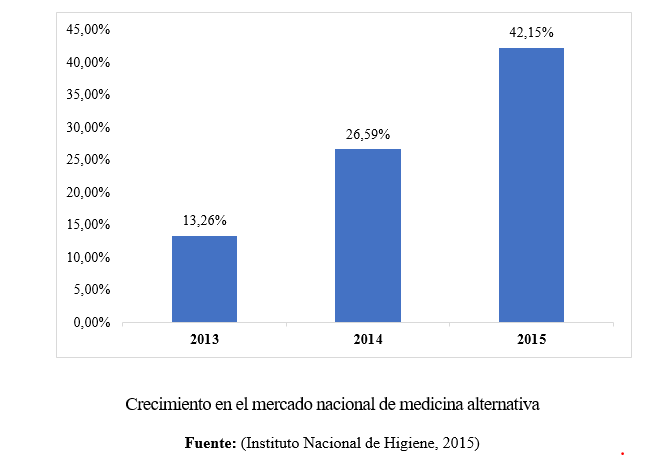 CAPÍTULO
4
RESULTADOS
Entrevista
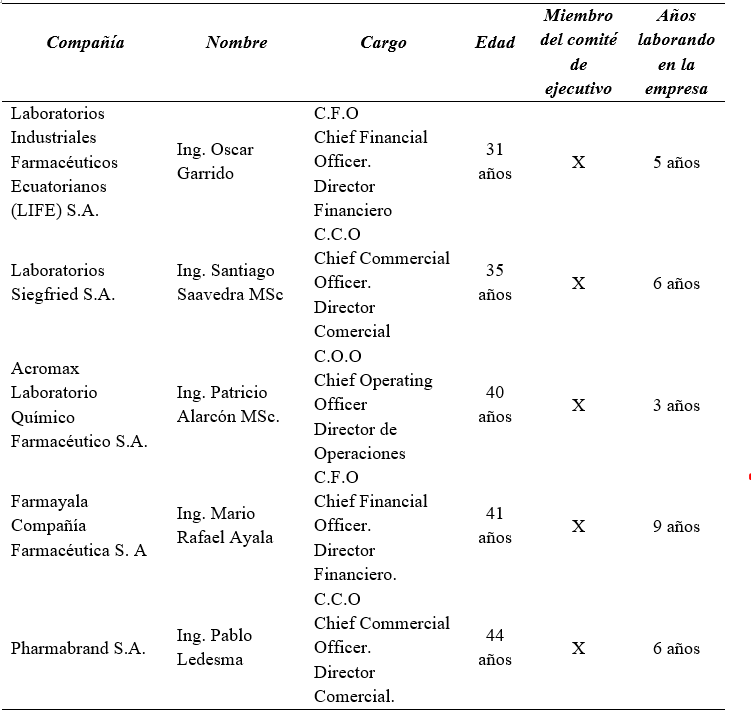 CAPÍTULO
4
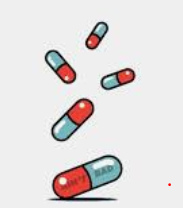 RESULTADOS
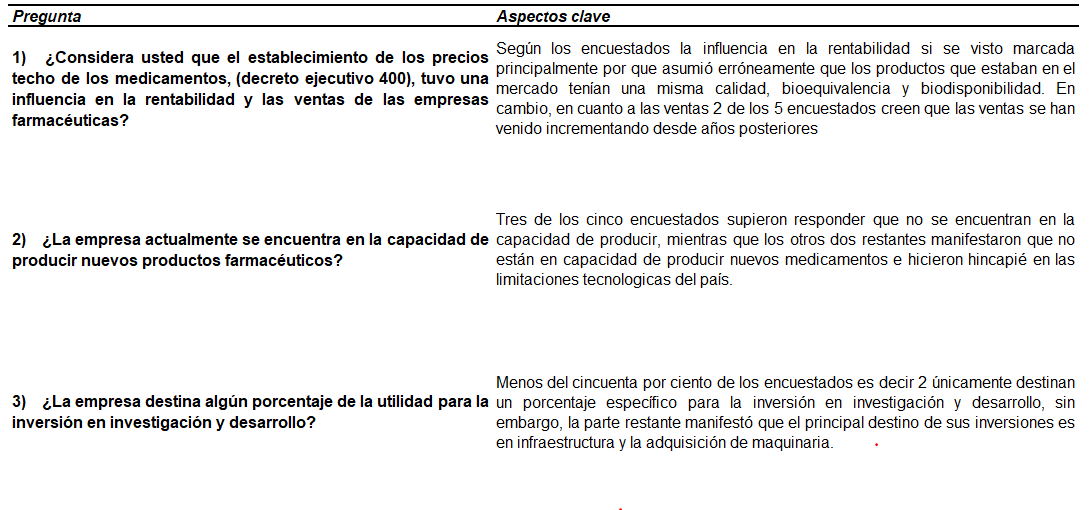 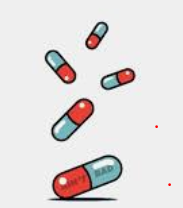 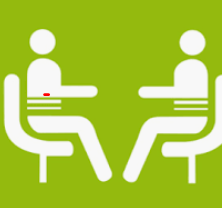 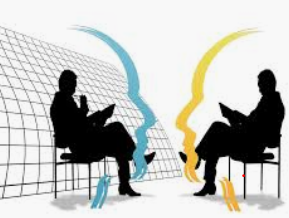 CAPÍTULO
4
RESULTADOS
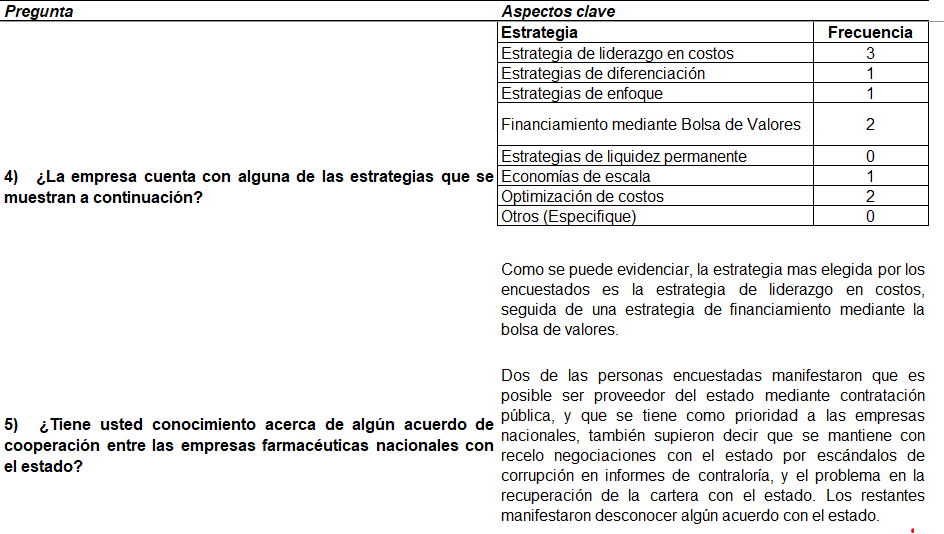 CAPÍTULO
4
RESULTADOS
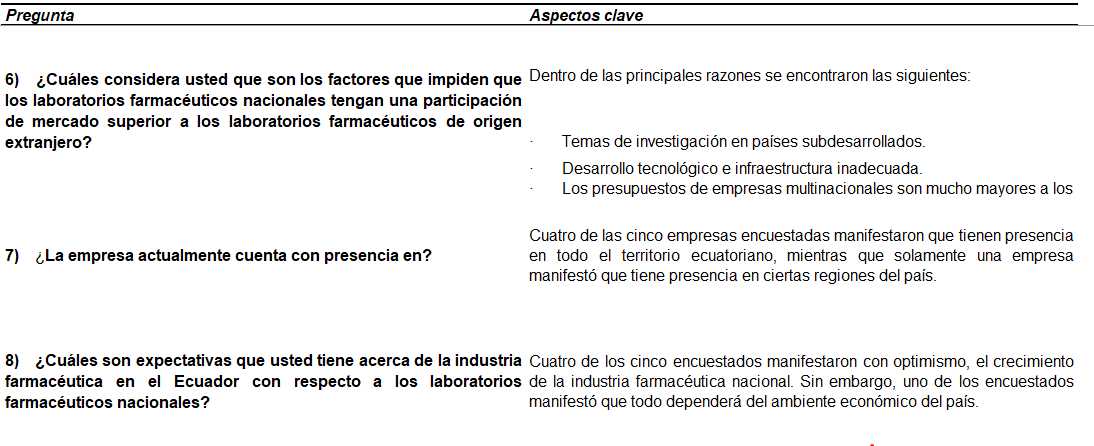 CAPÍTULO
4
RESULTADOS
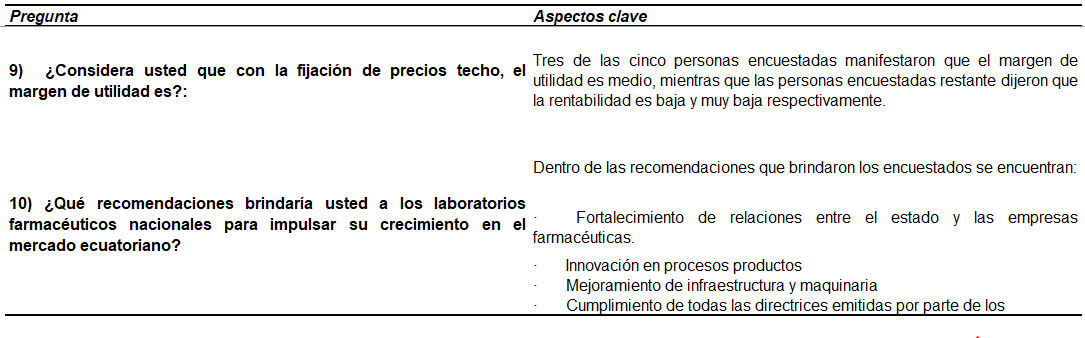 CAPÍTULO
5
Proposición de Estrategias
Estrategias de liquidez permanente
Esto indica que solo el 20% de los productos, generan el 80% de las ventas
CAPÍTULO
5
Proposición de Estrategias
Estrategias de liquidez permanente
CAPÍTULO
5
Proposición de Estrategias
Estrategias para la Disminución de costos
CAPÍTULO
5
Proposición de Estrategias
Estrategias para el aumento de ingresos
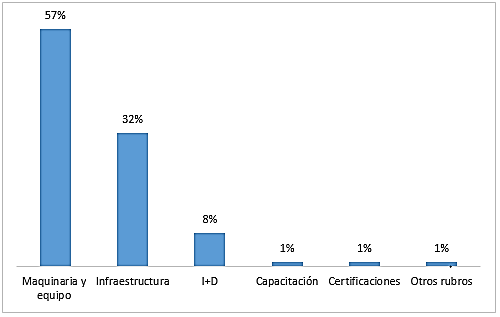 CAPÍTULO
5
Proposición de Estrategias
Financiamiento mediante Bolsa de Valores
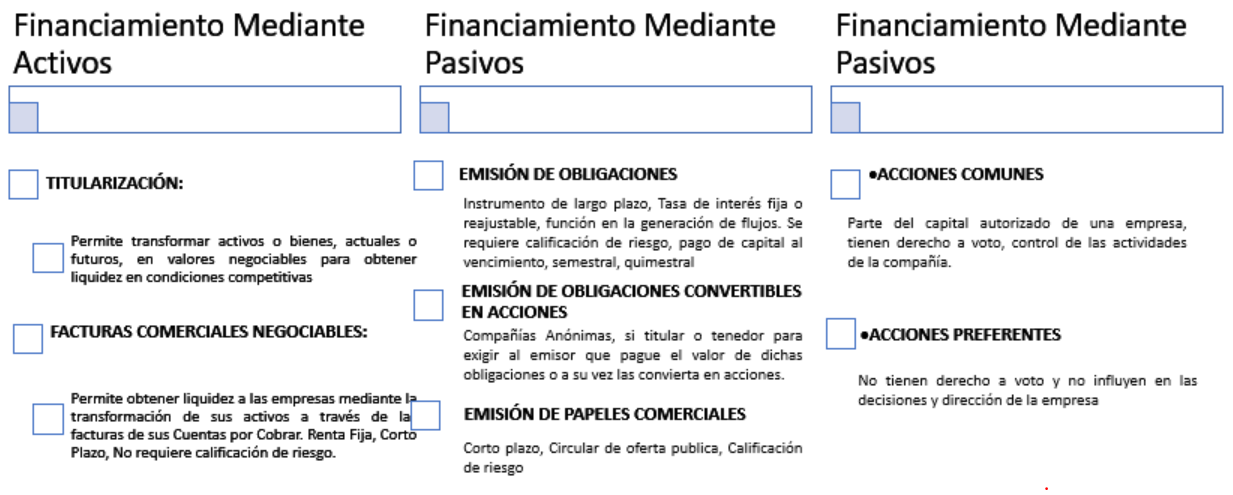 CAPÍTULO
5
Proposición de Estrategias
Análisis de costos financieros Sistema Financiero vs Bolsa de Valores.
Costo Financiero Sistema Financiero vs Bolsa de Valores
Gastos de Emisión ADILISA
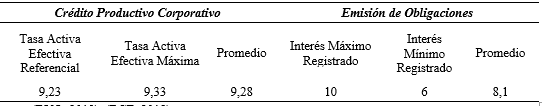 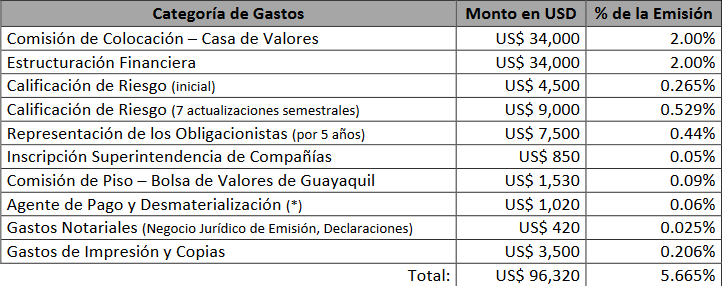 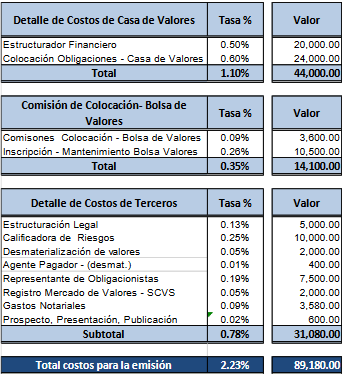 Gastos de Emisión Ferro Torre
CAPÍTULO
5
Proposición de Estrategias
Características de una Obligación
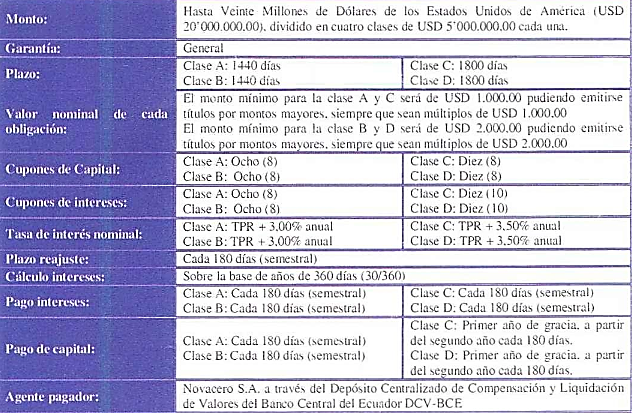 Oferta pública de NOVACERO
CAPÍTULO
6
Conclusiones
CAPÍTULO
6
Recomendaciones
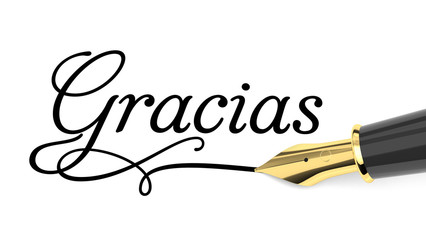